Databázové systémy a SQL
Daniel Klimeš
1
About me
Daniel Klimeš

Vzdělání: Obecná biologie
PGS: onkologie
Specializace: klinické databáze
Databáze ORACLE 


klimes@iba.muni.cz
Kotlářská 2, budova 11
Daniel Klimeš, Databázové systémy a SQL
2
Databáze v biomedicíně
Každé pondělí od 16:00 – do 17:40

Teoretická přednáška –> navazující praktické cvičení

Praktická část : databáze ORACLE 11g
Domácí cvičení: PostgreSQL

Zakončení: zápočet – domácí úkol 
	     zkouška – praktický test, pomůcky bez omezení, časový limit
Daniel Klimeš, Databázové systémy a SQL
3
Význam databáze pro analytika
Grafický statistický SW
Statistika for Windows, MS Excel
SPSS, SAS
Potřeba matematického
aparátu 

 Automatizace
zpracování
Rostoucí objem dat
(miliony záznamů)
Databáze
SQL
Matematicko - statistický 
skriptový SW
R, Matlab, Maple, SPSS, SAS,
programovací jazyk
Předzpracování datčištění datpopisná analýza
4
Daniel Klimeš, Databázové systémy a SQL
Databázové systémy
Relační databáze (RDBMS)
Relace – termín z relační algebry
	
Základ: tabulka 
	sloupec = atribut/parametr
	řádek = popsaný objekt
	
Databáze = systém provázaných tabulek
Daniel Klimeš, Databázové systémy a SQL
5
Databázové systémy - Produkty
Dle dostupnosti

	Komerční
		ORACLE - databáze*
		MS SQL server*
		DB2
		MS ACCESS
		FOX PRO
	Freeware
		MySQL
		PostgreSQL
		Firebird
Dle počtu uživatelů

	Jednouživatelské
		
		MS ACCESS
		FOX PRO

	Víceuživatelské

		ORACLE
		MS SQL
		DB2
		MySQL
		PostgreSQL
		Firebird
* Okleštěné verze jsou k dispozici zdarma
Daniel Klimeš, Databázové systémy a SQL
6
Tabulka
Definovaná struktura, do které se vkládají záznamy
Definují se sloupce
 jméno
 datový typ
 text
 číslo
 datum
 BLOB
 doplňující vlastnosti
Daniel Klimeš, , Databázové systémy a SQL
7
Klíče
Vybrané sloupce se označují jako klíče (keys)
    Primární klíč (primary key - PK)– 1až n sloupců jednoznačně identifikující řádek 
    Cizí klíč (foreign key - FK) – identifikuje nadřazený řádek v rodičovské tabulce
PK
PK
FK
Daniel Klimeš, Databázové systémy a SQL
8
Přístup do databáze
Klient = SW umožňující ověření uživatele a spouštění řídících příkazů

Řídící příkazy = Structured Query Language – SQL	
 DDL  - vytváření, změna, rušení objektů (tabulka, index, pohled, …)
 CREATE / ALTER / DROP
 DML 
 SELECT – získávání dat z databáze
 INSERT – vkládání dat do databáze
 DELETE – mazání dat v databázi
 UPDATE – změna/aktualizace dat
 transakční příkazy
 COMMIT – potvrzení transakce
 ROLLBACK – odvolání transakce
Daniel Klimeš, Databázové systémy a SQL
9
ORACLE – databázový server
Klient
	sqlplus – textový
	SQLDeveloper - grafický
Identifikace ORACLE databáze
	
	IP adresa + SID nebo síťový alias (network alias)
Network alias musí být definován na klientském počítači:
TNS (Transparent Network Substrate)
	přístupné databáze jsou definované v lokálním souboru tnsnames.ora
	../network/Admin
SID = identifikace instance databáze na serveru
Daniel Klimeš, Databázové systémy a SQL
10
SQL developer - připojení
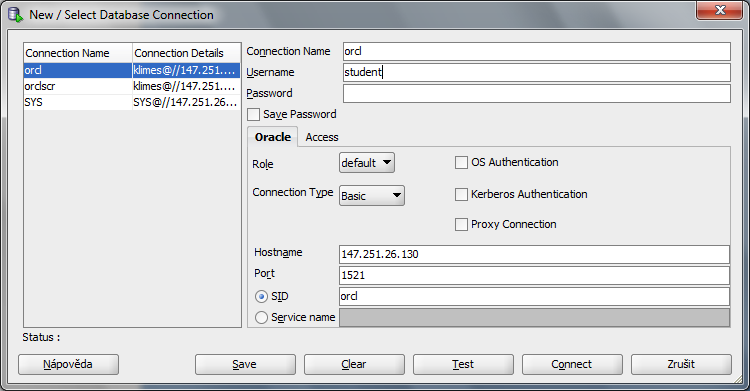 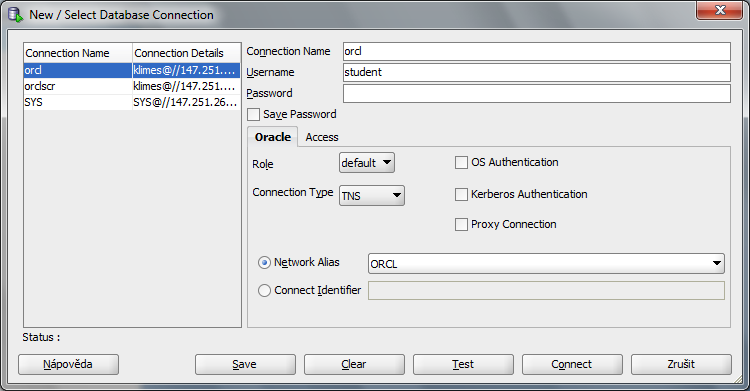 Daniel Klimeš, Obhajoba disertační práce
11
Sqlplus - připojení
Připojení k databázi
	příkazová řádka – cmd

	sqlplus login@network_alias

	sqlplus student@TESTORCL

Varianta s přímým zadáním hesla:
	sqlplus login/heslo@network_alias
		student/DBM753
Daniel Klimeš, Databázové systémy a SQL
12
PostgreSQL
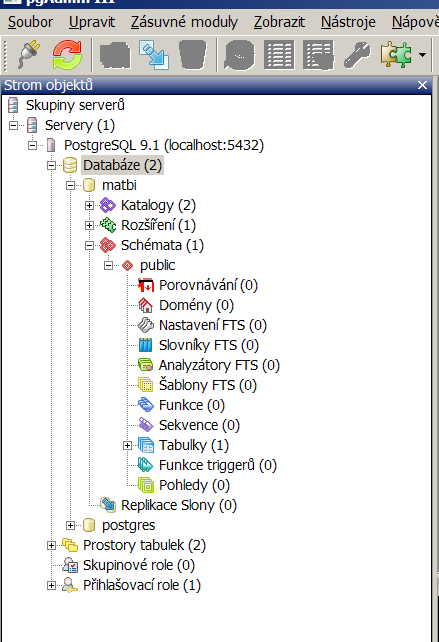 Klient
 pgAdmin
 Přihlášení k serveru
 Nová databáze - matbi
 Schémata – public

 psql
 ve Windows nutné 
nastavení jazykové sady
a fontu
Daniel Klimeš, Databázové systémy a SQL
13
SQL
SQL jazyk

 case insensitive
 různá rozšíření v jednotlivých DB produktech
 klíčová slova – pro názornost VELKÝM písmem
 názvy objektů (tabulek, sloupců)  
 pouze alfanumerické znaky
 první znak písmeno
 omezená délka (ORACLE 32 znaků)
 operátory
 funkce 
 SQL příkazy – ve skriptu ukončeny defaultně středníkem (;)
 komentáře odděleny - -           nebo v bloku /* komentar */
Daniel Klimeš, Databázové systémy a SQL
14
SQL - SELECT
SELECT * FROM tabulka; -- všechny řádky i sloupce tabulky

/* vybrané sloupce, všechny řádky */
SELECT sloupec1, sloupec2, sloupec1 + sloupec2 AS soucet  FROM tabulka;

/* všechny sloupce, vybrané řádky */
SELECT * FROM tabulka 
	WHERE sloupec1 = 1 AND sloupec2  > 10 AND sloupec3 < sloupec 4

--Sumární výstupy
SELECT COUNT(*) FROM tabulka -- počet řádků v tabulce
-- Agregační funkce
SELECT SUM(sloupec1), AVG(sloupec2), MIN(sloupec3), MAX(sloupec4)
	FROM tabulka

SELECT COUNT(*), sloupec1 FROM tabulka – nelze
Daniel Klimeš, Databázové systémy a SQL
15
Cvičení 1
Tabulka STUDIES

Kolik má sloupců?

Kolik má řádků?

Minimum, maximum a průměrná hodnota sloupce study_id?

Minimum, maximum hodnota sloupce study_name
	pouze řádky is_active= 1  ?

Výpis sloupců study_name, description,všechny řádky, dle abecedy 
    podle study_name
Daniel Klimeš, Databázové systémy a SQL
16
GROUP BY
Seskupení položek

SELECT      sloupec, count(*), MAX(sloupec2), MIN(sloupec2) FROM tabulka
GROUP BY sloupec;

SELECT      sloupec, count(*), MAX(sloupec2), MIN(sloupec2) FROM tabulka
WHERE sloupec2 > 1 and …
GROUP BY sloupec;

SELECT      sloupec, count(*), MAX(sloupec2), MIN(sloupec2) FROM tabulka
GROUP BY sloupec
HAVING count(*) > 1
Daniel Klimeš, Databázové systémy a SQL
17
Cvičení 2
Výpis počtu studií pro jednotlivé verze trialdb –> 2 sloupce
	 
	trialdbversion, počet řádků

To samé pouze  pro is_active = 1

Výpis principle_investigator, kteří mají na starosti více jak 5 aktivních studií
principle_ivestigator, počet studií
Daniel Klimeš, Databázové systémy a SQL
18
CREATE TABLE
Vytvoření tabulky (ORACLE)
 DDL příkazem
 v grafickém prostředí

CREATE TABLE jmeno 
(
   text     	          VARCHAR2(200),
   cislo	          NUMBER(9,1),
   datum 	          DATE
);
PostgreSQL



CREATE TABLE jmeno  
(
	text Varchar(200),
	cislo Numeric(5,2),
	datum Timestamp
);
jmeno = do 30 znaků (písmena, čísla, podtržítko) bez mezer, začíná písmenem
Řádkování příkazu – nepovinné, pouze pro lepší čitelnost
Daniel Klimeš, Databázové systémy a SQL
19
INSERT
INSERT INTO tabulka (sloupec1, sloupec2, sloupec3) 
VALUES (cislo, ‘text’, TO_DATE (‘datum’, ‘dd.mm.yyyy’));

INSERT INTO jmeno (CISLO, TEXT, DATUM)
VALUES (2.3,’testovací řetězec’, TO_DATE (’05.03.2011’,’dd.mm.yyyy’));
INSERT INTO tabulka (sloupec1, sloupec2, sloupec3) 
SELECT sloupec1,sloupec2, sloupec3 FROM tabulka2;

INSERT INTO jmeno (cislo, text) 
SELECT study_id, text FROM studies
WHERE is_active = 2;

INSERT INTO jmeno (cislo, text) 
SELECT MAX(study_id), principal_investigator FROM studies
GROUP BY principal_investigator
Daniel Klimeš, Databázové systémy a SQL
20
UPDATE, DELETE
UPDATE tabulka SET sloupec = hodnota;
UPDATE jmeno SET cislo = cislo+1;

UPDATE tabulka SET sloupec = hodnota WHERE sloupec2 = hodnota;
UPDATE jmeno SET datum = SYSDATE WHERE text = ‘Klimeš’;
DELETE FROM tabulka;
DELETE FROM jmeno;

DELETE FROM tabulka WHERE …;
DELETE FROM jmeno WHERE cislo > 5;
Daniel Klimeš, Databázové systémy a SQL
21
TRANSAKCE
TRANSAKCE = sada DML příkazů – všechny nebo žádný
Transakci zahajuje první příkaz
Ukončení transakce
	COMMIT; = potvrzení změn (DDL příkazy => automatický commit)
	ROLLBACK;  = zrušení změn
Nepotvrzené transakce nevidí ostatní, brání provedení změn jiných uživatelů 
(zamykání sloupců, řádků, tabulek)

Co nejkratší transakce!
V PGADMIN  automatický commit !!
Daniel Klimeš, Databázové systémy a SQL
22
Domácí úkol
Nainstalovat PostgreSQL
Vytvořit databázi matbi
Vytvořit tabulku student se sloupci
	jmeno, prijmeni, datum_narozeni, rok_prijeti
Vložit řádek se svým jménem
Pomocí update prohoďte jméno a příjmení
Daniel Klimeš, Databázové systémy a SQL
23